Life of Washington Mural Controversy
Analyze a Depression Era mural at Washington High School by Victor Arnautoff.  
Decide if it should be painted over, covered or remain on the high school’s walls.
The Mural at Washington High School
During the 1930’s many artists were employed by New Deal programs to create public art.
Muralist Victor Arnautoff  was commissioned to paint a mural at Washington High School in San Francisco. He named his mural, Life of Washington.
Recently the San Francisco School Board voted to cover the mural, against the opposition of others who wanted to have the artwork remain.
View the mural and tell us what you think.
Analyze the MuralPanel 1
Who are the main figures in this mural?
What activities do you see in the mural?
Which aspects of  Washington’s life is shown in this panel?
Why do you think the artist, Arnautoff, chose to paint this scene? 
What do you think he was trying to say about Washington and the founding of our nation?
How does this image make you feel? Explain.
Look in more detail
Who are the main figures in this mural?
What activities do you see in the mural?
Which aspect of  Washington’s life is shown in this panel?
Why do you think the artist, Arnautoff chose to paint this scene? 
What do you think he was trying to say about Washington?
How does this image make you feel? Explain.
Look in more detail
Who are the main figures in this mural?
What activities do you see in the mural?
Which aspect of  Washington’s life is shown in this panel?
Why do you think the artist, Arnautoff chose to paint this scene? 
What do you think he was trying to say about Washington?
How does this image make you feel? Explain.
Analyze the MuralPanel 2
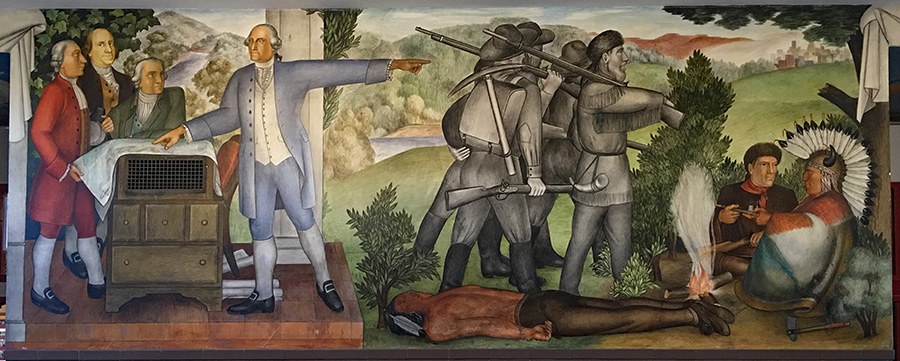 Who are the main figures in this mural?
What activities do you see in the mural?
Which aspect of  Washington’s life is shown in this panel?
Why do you think the artist, Arnautoff chose to paint this scene? 
What do you think he was trying to say about Washington?
How does this image make you feel? Explain.
Look in More Detail
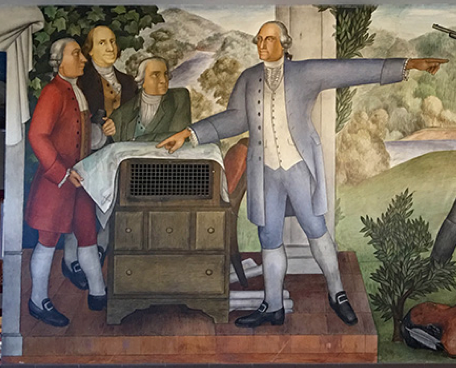 Who are the main figures in this mural?
What activities do you see in the mural?
Which aspect of  Washington’s life is shown in this panel?
Why do you think the artist, Arnautoff chose to paint this scene? 
What do you think he was trying to say about Washington?
How does this image make you feel? Explain.
Look in More Detail
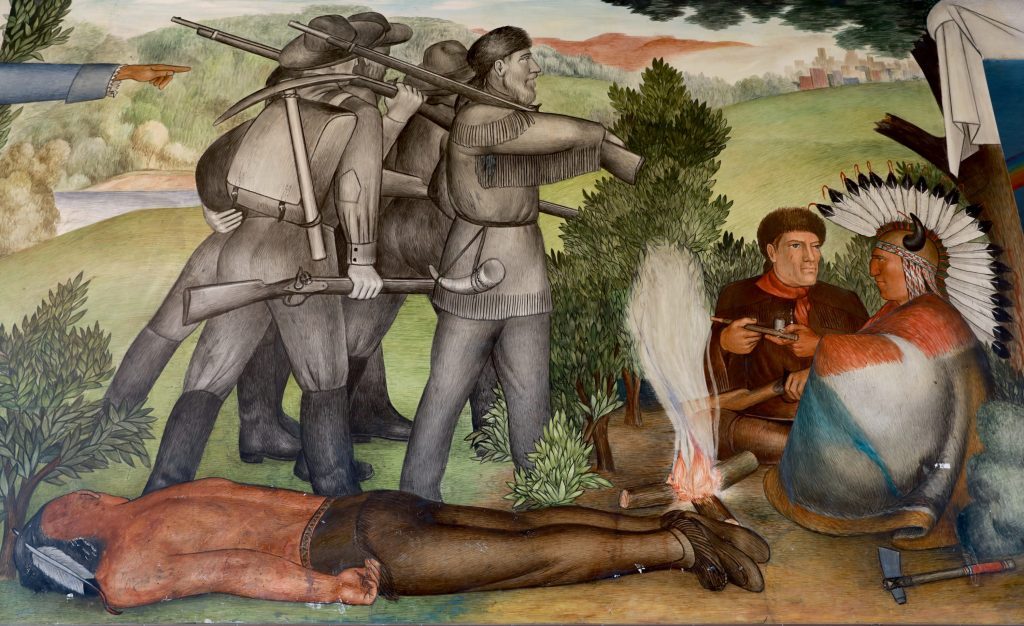 Who are the main figures in this mural?
What activities do you see in the mural?
Which aspect of  Washington’s life is shown in this panel?
Why do you think the artist, Arnautoff chose to paint this scene? 
What do you think he was trying to say about Washington?
How does this image make you feel? Explain.
Read More about the Mural Controversy
Read Jill Tucker’s article from the San Francisco Chronicle, SF school board reverses course, decides to save the controversy. 
Before you read define important vocabulary from the article.
As you read, use the T chart to identify the critics who want the mural covered or painted over, and the preservationists, who want to have the mural remain on the walls to be viewed.
Mural or frescoes – a painting or work of art put directly on a wall.

Controversial - Something that gives rise to public disagreement

Obscure – to keep from being seen or concealed

Critic – a person who has an unfavorable view of something

Preservationists – a supporter to keep something, such as artwork or a building, the way it is
Article Vocabulary with Definitions
Look at the list of vocabulary words on your Reading Guide. 
Write your own definition for the words you know. 
You can look up or copy down the Google Dictionary definitions shown here.
Censorship – to prohibit an article, artwork, or film 

Indigenous – a person who was originally here, like Native Americans

Trauma – a deeply distressing or disturbing experience

Relic – something that is old from another time and also outdated
Article Vocabulary with Definitions
Look at the list of vocabulary words on your Reading Guide. 
Write your own definition for the words you know. 
You can look up or copy down the Google Dictionary definitions shown here.
Why do you think artist Victor Arnautoff painted Life of Washington Mural, including the images of slavery and the conquest of Native Americans? 

Do you agree or disagree with the preservationists, who argue the images of slavery and the conquest of Native American tribes depicts a truth about our nation that should be shown to high school students? 

Do you agree or disagree with the critics who say that the images in this mural are too painful and traumatize students who have to view them everyday at school?
Discuss the Mural Controversy
After you read Jill Tucker’s article, answer the following questions and then discuss your answers with your partner and the class.
Do you agree or disagree with Danny Glover and other preservationists who argue that “art should make people feel uncomfortable” and taking down the mural would be censorship? 

Do you agree or disagree with critics of the mural who feel that the Life of Washington Mural only portrays African Americans and Native Americans as victims, and ignores their resistance to oppression and their contributions to US society? 

If you were a student at Washington High School, would you want the mural covered, painted over, or preserved?
Discuss the Mural Controversy
After you read Jill Tucker’s article, answer the following questions and then discuss your answers with your partner and the class.
Imagine you were a Washington High School student. You’ve been invited to speak at the next school board meeting. Write a short speech, advising the San Francisco School Board concerning the Life of Washington mural.
 Should it be painted over, covered, or should it remain as it is to be viewed by students?
Write a short speech for the School Board
Use The Life of Washington Mural Writing prompt.
“A Veteran Teacher’s Lessons:  Teaching History with Murals” by Dave Forrest 

Life of Washington Mural Controversy Lessons by Dave Forrest including:
Slideshow
Viewing Guide, 
Reading Guide,
Discussion Guide, 
Writing Prompt
 
Tucker, Jill, “SF school board reverses course, decides to save controversial mural”, SF Chronicle, 13, August, 2019.
Credits
The Life of Washington Mural Controversy Lessons by Dave Forrest
2019